Discovery Center Workbench Starter
Creating and Working with Classification Structures
Understanding Discovery Center Workbench
Discovery Center Workbench enables users in the Active Navigation Administrator or Information Manager role to create, edit and test classification structures for file classification and tagging
For users in the Active Navigation Administrator role, Workbench also allows then to upload and deploy classifications to Discovery Center

Classification structures enable files to be classified and tagged against a hierarchical schema such as a file plan, taxonomy or retention schedule
To be deployed, completed classification structures must be
Uploaded to Discovery Center
Added to a classification calculated field
The classification calculated field must then be added to the appropriate index configuration
MD2 About Discovery Center Workbench
Discovery Center Workbench is a Windows application
Workbench connects to a Discovery Center server to
Load and explore facets from indexes
Create classification structures from facets
Test classification structures on index results
Upload classification structures to and download from Discovery Center
Workbench can be used by users in the following roles
Active Navigation Administrators
Information Managers
Classification node
Classification node rule
Classification structure
Test results
MD2 Start Discovery Center Workbench
Open the Discovery Center Workbench Application
Go to Start and search for Discovery Center Workbench
Locate the Discovery Center Workbench under Active Navigation start folder
On start Workbench will request server connection details
Enter your Discovery Center URL and click okay
When challenged, enter the credentials for your Discovery Center user role
Workbench will open ready for configuration
MD2 Create a New Classification Structure
On start, Workbench will display the default node New Classification
Right-click on the default node
Click Rename
Enter a new name for the node
Press Enter
Right-click on the default node
Click Add Child
Enter a name for the new node
Press Enter
Right-click on the newly added node
Click Add Sibling
Enter a name for the new node
Press Enter
Add new nodes as needed
MD2 Add a Node Rule
Click on the node to which you wish to add the new rule
Click in the Selected Node Rule text box
Enter the rule
A rule consists of one or more facet names, each followed by a colon and a value, enclosed in quotes
Each facet must be separated by a suitable Boolean operator
Click Validate to check the rule syntax
Click on another node and repeat to add more rules
Click File > Save Classification to create a classification file and save your work
themes: “discovery center"
Selected node
MD2 About Node Rules
Facet
Facet value
Boolean operator
Node rules can be simple or very complex
Facets describe what file attributes are relevant
Facets are entered in lowercase without spaces
Facet values are quoted precisely, within brackets for multiple value terms
Boolean operators direct how the rule behaves when facet values are matched
Boolean operators are entered in CAPITALS (AND, OR, NOT)
Any one rule may contain no more than 1024 discrete facet values
extension: (.boe OR .box OR .mbox OR .mbs OR .mbx OR .mmdf OR .msf OR .nsf OR .ost OR .pst OR .tbb)
Facet
Facet
Facet value range
((folders:archive OR filename:archive) AND age_by_modified:[365 TO 99999999]) NOT (filename:"Do not delete" OR  folders:"Do not delete")
Facet value
Facet
MD2 Choose a Data Source
In Discovery Center Workbench click Choose Data Source
The Available sources dialog box will appear
Data sources are either indexes or areas of interest
Click on an Index or Area of Interest
Click Save
The chosen Index or Area of Interest will be shown in the top status bar
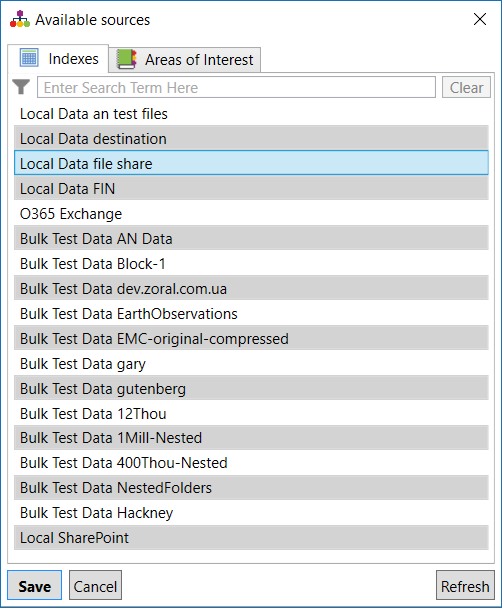 MD2 Selecting Facets
Discovery Center provides a wide range of facets
Basic metadata is always available
Calculated fields are optional facets
Workbench Help provides details
Click the Facet Browser tab and click Choose Facets
The Available Facets dialog shows all basic metadata and calculated field facets
Select the Values checkbox for a facet to download its values from the chosen data source
Click Save
Workbench will pause whilst facet values are downloaded
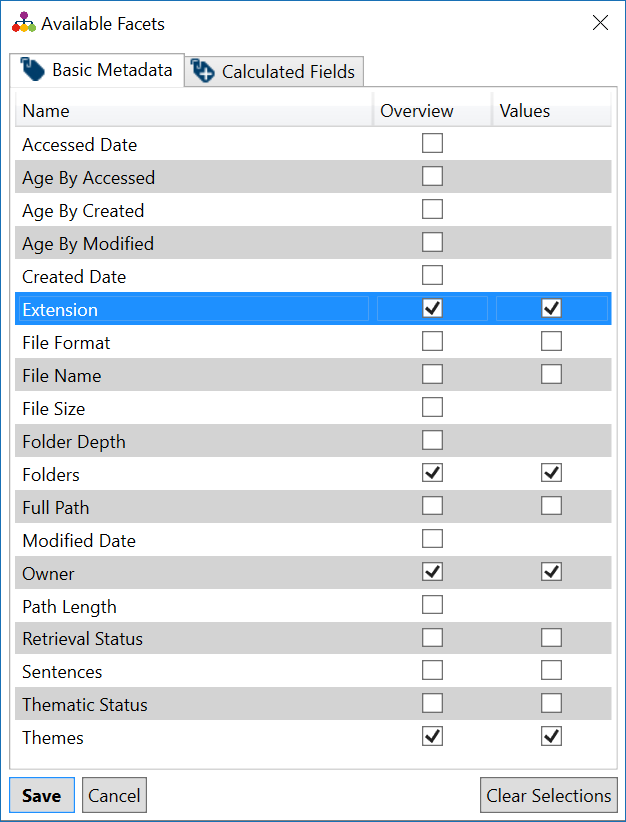 MD2 Working with Facets
Click on the Facet Browser side tab
Click on the facet tab you wish to work with
The facet tab shows values and the number of matched files
To add a node using a facet value
Right click on the facet value
Click Add To Tree
A node and rule will be created
To add the value to an existing node
Click on the node name
Click on AND, OR or NOT operator
Right click on the facet value
Click Add to Query
Repeat as necessary
MD2 Test a Node Rule
Click on the node you wish to test and click Search
Workbench will query the data source for matching files
Search results will be displayed
Search across large data sources takes time to execute
Scroll through search results to check the right files have been returned
To remove incorrect files
Add new AND terms
Remove unnecessary OR terms
To return more files
Remove unneeded AND terms
Add new OR terms
Repeat this process to build out an initial set of node rules
These files match the node rule
MD2 Refine Rules Using Drill Down Terms
Drill down terms show how an initial node rule it might be improved
Click on a node and click Search. Drill down facet values are displayed next to the search results
Each selected facets has a tab
Each tab shows values from only the files in the search results
Review the drill down facet values
Add NOT terms to exclude files with unwanted values
Add OR terms to return additional files with those values
Add AND terms to make the rule more precise
Repeat this process to improve the results from each node in turn
MD2 Test Classification Coverage
With all nodes tested, use coverage to test the whole classification
Click Coverage
Workbench will query the whole classification
Complex classification and large data sources will take time to complete
Results are marked against each node
Blue shows the number of files that match a node
Green shows the sum of files matched for all child nodes
Unclassified Results shows files not matched in any node
Use this tab to add more nodes and modify rules to match more files
Sum of matches for child nodes
Matches for this node
MD2 Understanding Facets
Index configuration for a data source determines which facets are available
Most basic metadata facets are always available
Extensions, dates, age, owner, file size
Folders, file names
Where analysis has been completed, themes and summaries are available
To use a calculated field facet
Go to Discovery Center > Metadata > Calculated Fields
Select the field you wish to use
Click Edit
Select the Available for classification check box 
Click Save
MD2 Special Facets and Operators
Calculated fields provide a ‘has’ query 
credit_card_num: “1234-5678-9876-5432” finds files with a specific credit card number
has_credit_card_num: true finds files containing any credit card number
has_credit_card_num: false finds files with no credit card number
A range query can be used to match files with values in a specific range
age_by_modified:[28 TO 999999] matches files with an age older than 28 days
filesize:[0 TO 1000000000] matches files with size less than 1GB (1000,000,000 bytes)
Workbench provides shortcut buttons for these operators
MD2 Example Node Rules
Important to Remember
Classification relies on a chain of events. When using classifications make sure you have completed the steps below
Upload the classification to Discovery Center so it can be used
Add the classified to a classification calculated field to capture the results
Add the calculated field to an appropriate index configuration to determine where it is used
Re-classify the relevant indexes to populate the results

If results don’t appear as expected, review the above steps and ensure they have been followed

Other references
The Creating Custom Metadata Starter provides an overview of the above tasks
Training module MD2 provides more in-depth details on classification